What is responsible for saturating the solar magnetic cycle?
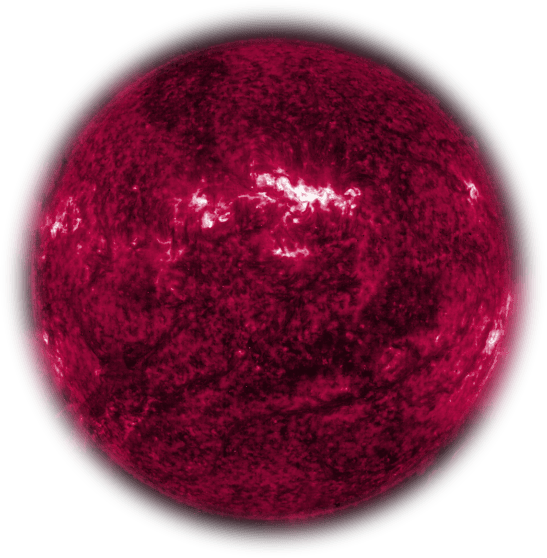 Christian Thibeault
Avec: Paul Charbonneau & Alexandre Lemerle
CRAQ annual meeting 2024 - Mai 7th 2024
Slides template by SlidesCarnival.
Question: Solar cycle saturation
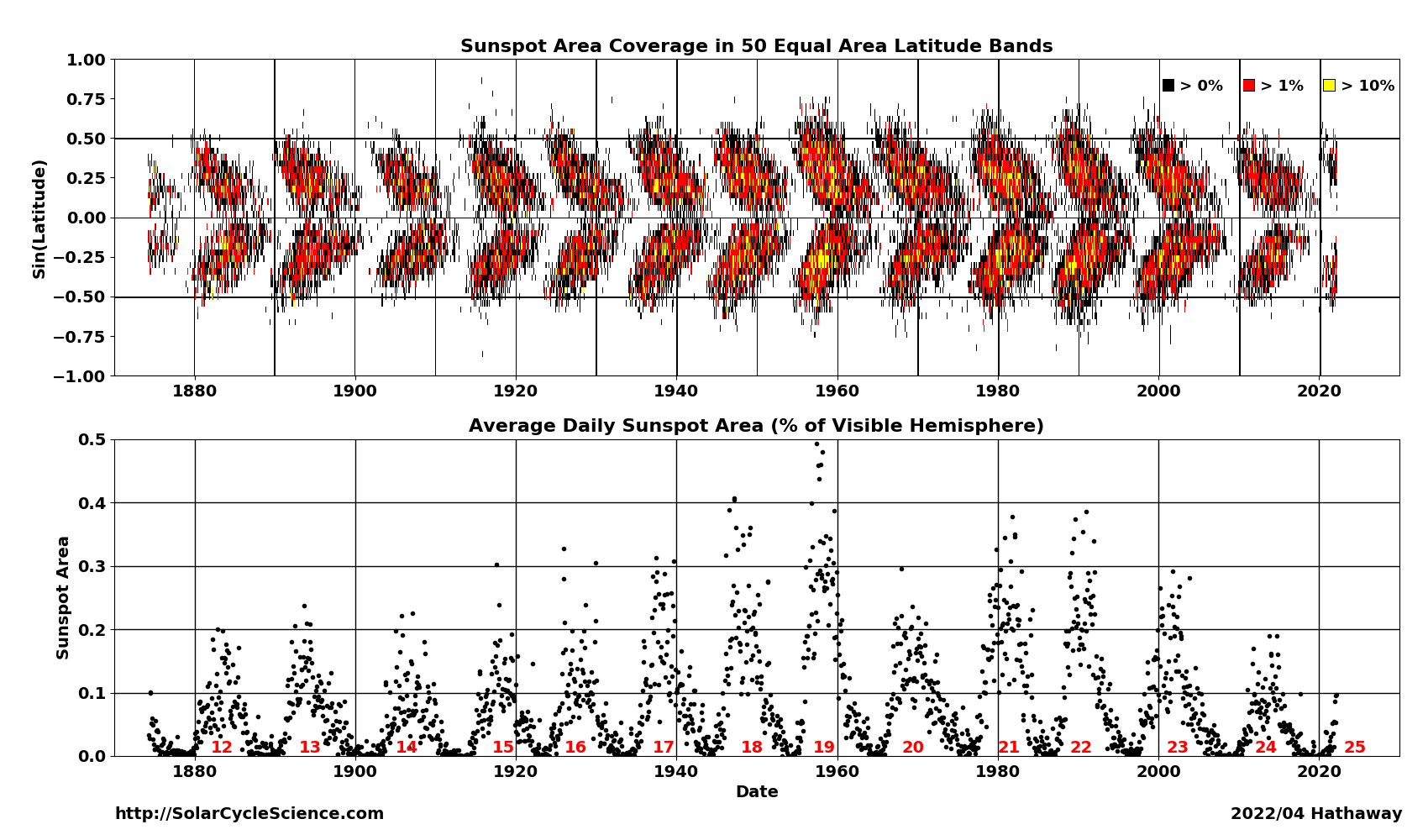 ‹#›
Question: Solar cycle saturation
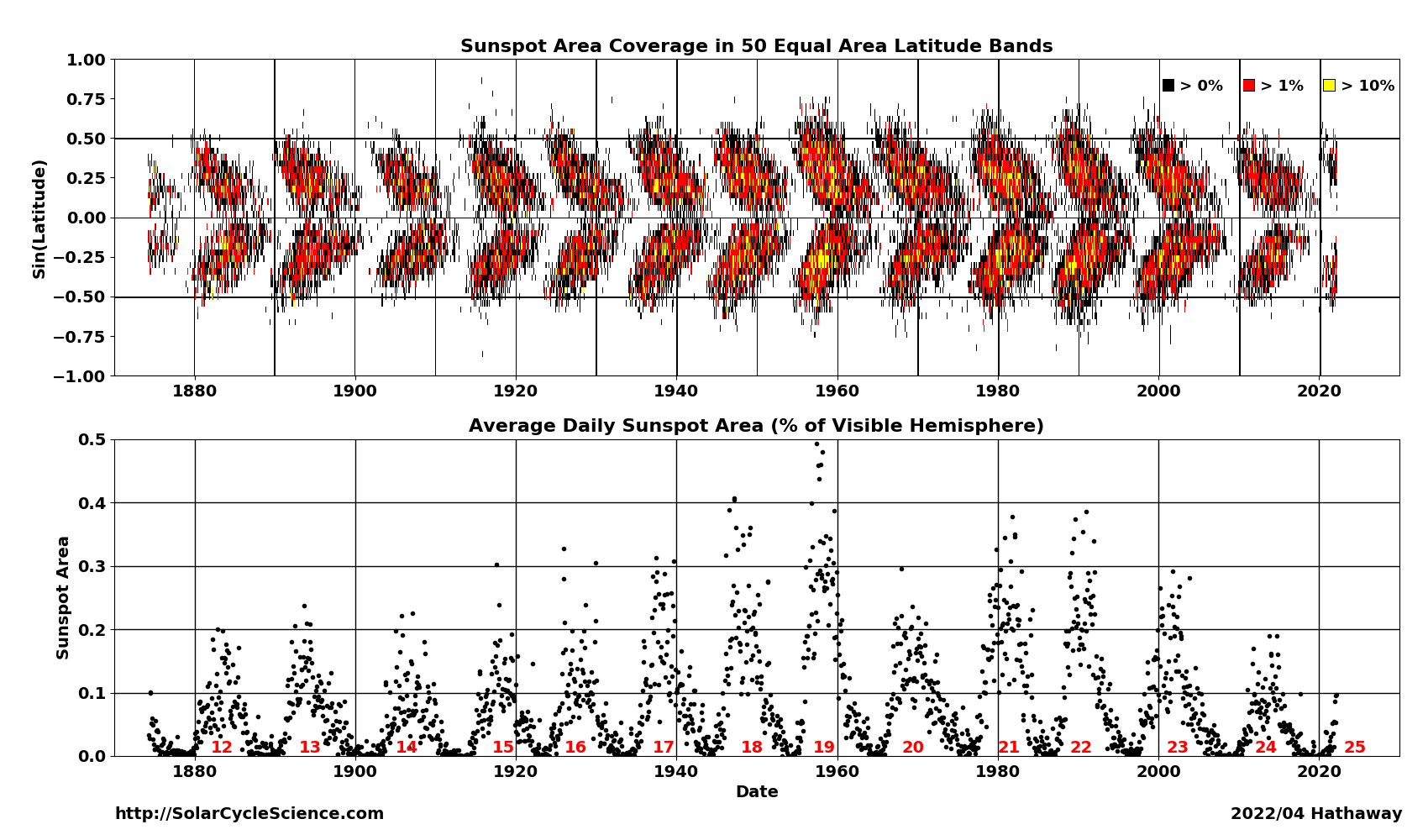 What mechanism saturates the magnetic cycle?
‹#›
Question: Solar cycle saturation
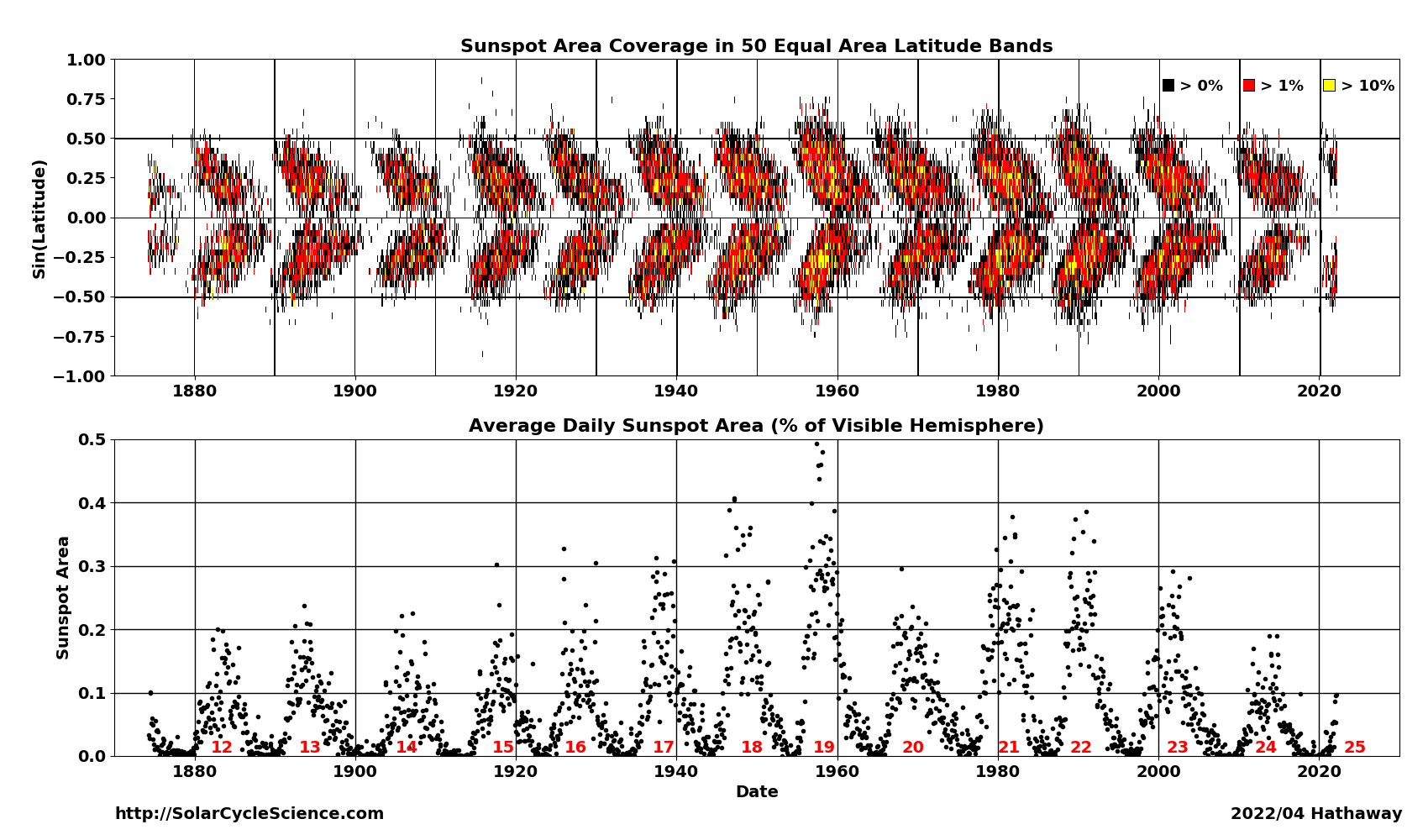 What mechanism saturates the magnetic cycle?
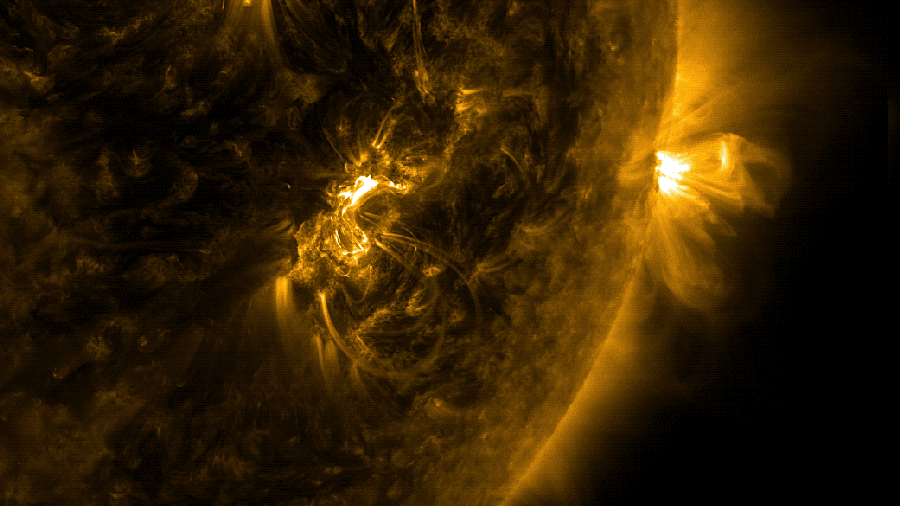 ‹#›
Magnetohydrodynamics in a nutshell
The induction equation:
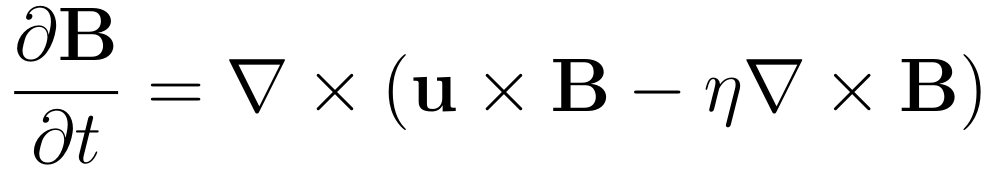 Source (induction)
Sink (diffusion)
B
B
B
B
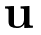 S
S
S
S
S
S
‹#›
Magnetohydrodynamics in a nutshell
The induction equation:
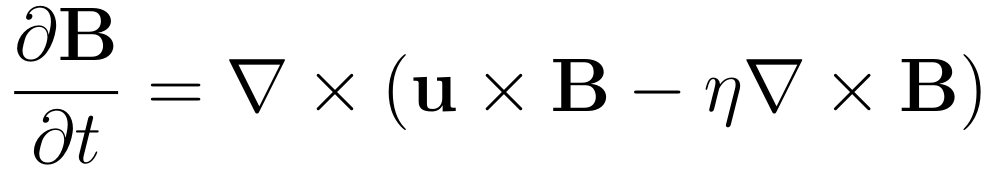 Source (induction)
Sink (diffusion)
B
B
B
B
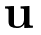 S
S
Resistance:Magnetic pressure
Resistance:Magnetic Tension
S
S
S
S
‹#›
The Babcock-Leighton Dynamo Model
BToroidal
BPoloidal
‹#›
The Babcock-Leighton Dynamo Model
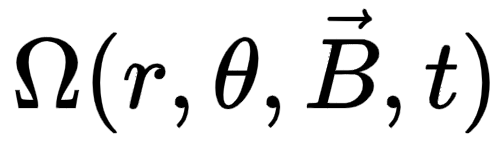 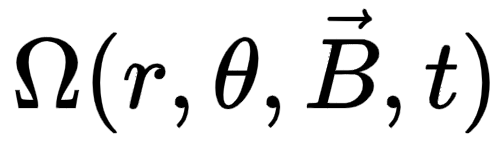 BToroidal
BPoloidal
Sunspot tilt
‹#›
The Babcock-Leighton Dynamo Model
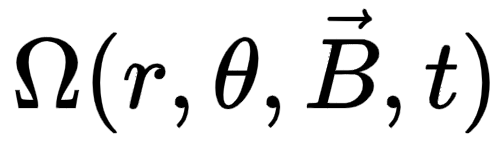 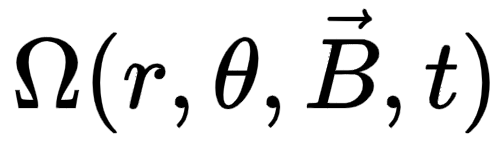 BToroidal
BPoloidal
No saturation mechanism
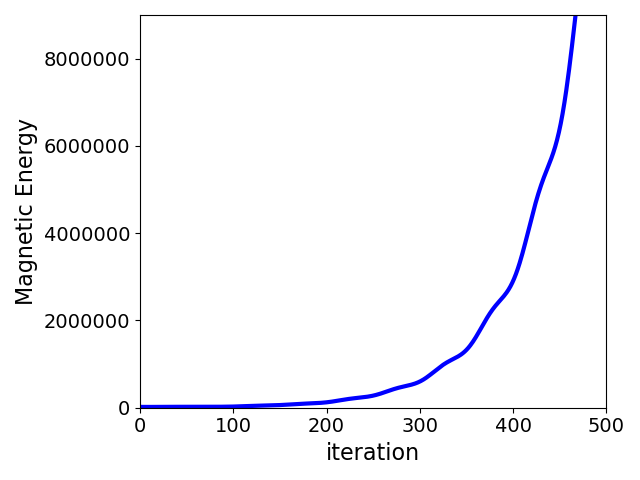 Sunspot tilt
‹#›
The Babcock-Leighton Dynamo Model
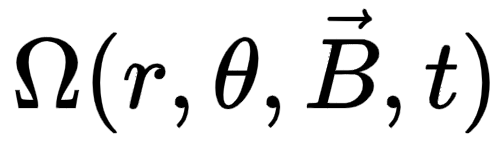 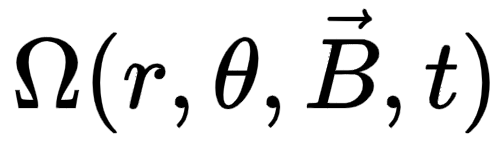 BToroidal
BPoloidal
Sunspot tilt
‹#›
The Babcock-Leighton Dynamo Model
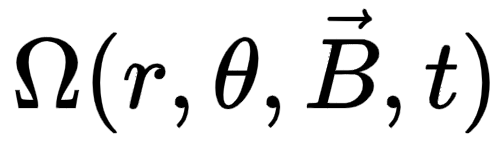 BToroidal
BPoloidal
Magnetic backreaction
Sunspot tilt
‹#›
The Babcock-Leighton Dynamo Model
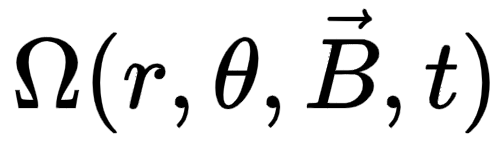 BToroidal
BPoloidal
Magnetic backreaction
Sunspot tilt
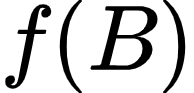 Tilt quenching
‹#›
The Babcock-Leighton Dynamo Model
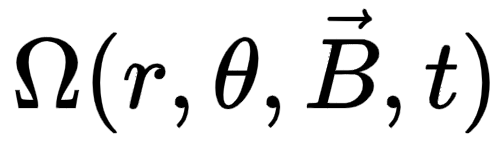 BToroidal
BPoloidal
Magnetic backreaction
Sunspot tilt
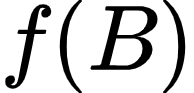 Tilt quenching
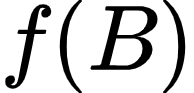 Flux loss
‹#›
All three saturation mechanisms can saturate the cycle
Magnetic backreaction
Tilt quenching
Flux Loss
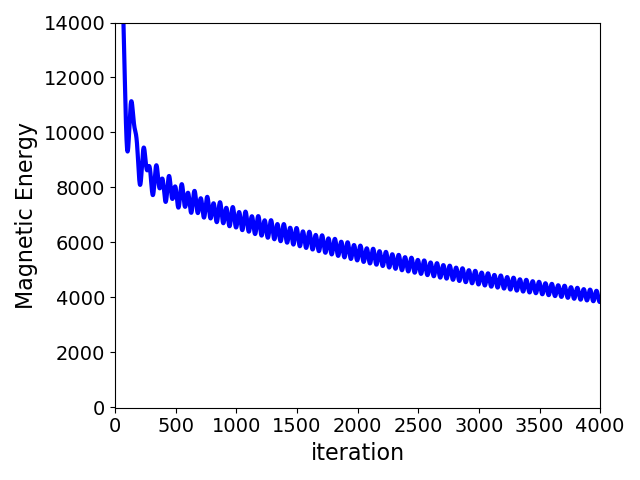 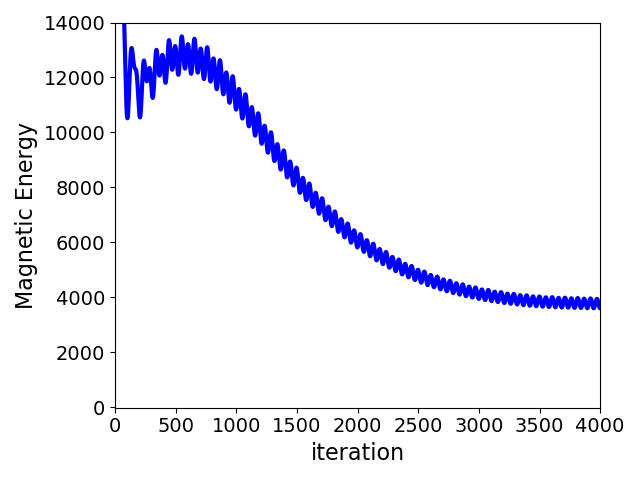 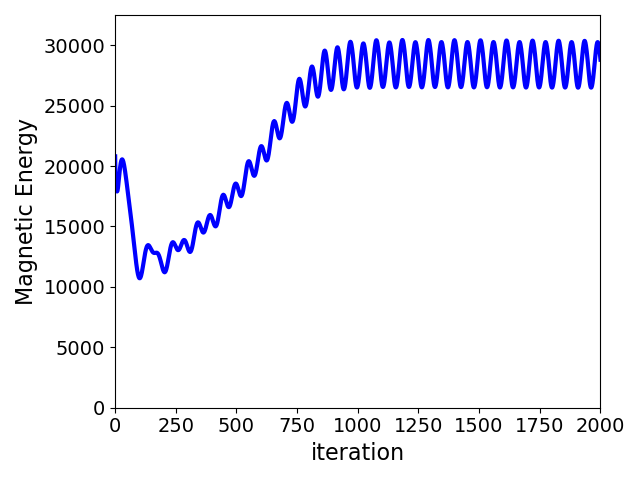 Same initial conditions, same model, different saturation mechanism
‹#›
Magnetic backreaction: distinguishing factors
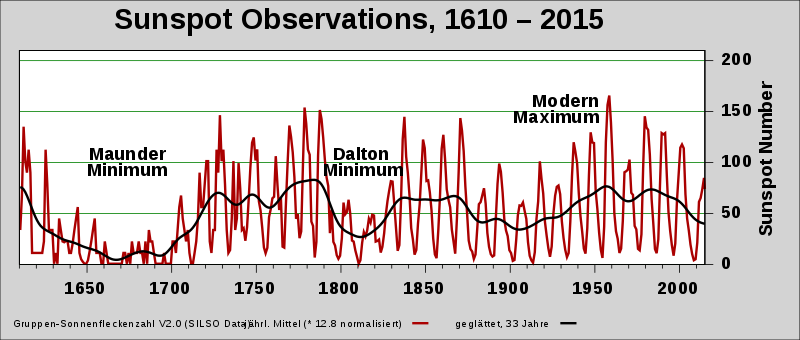 Observations
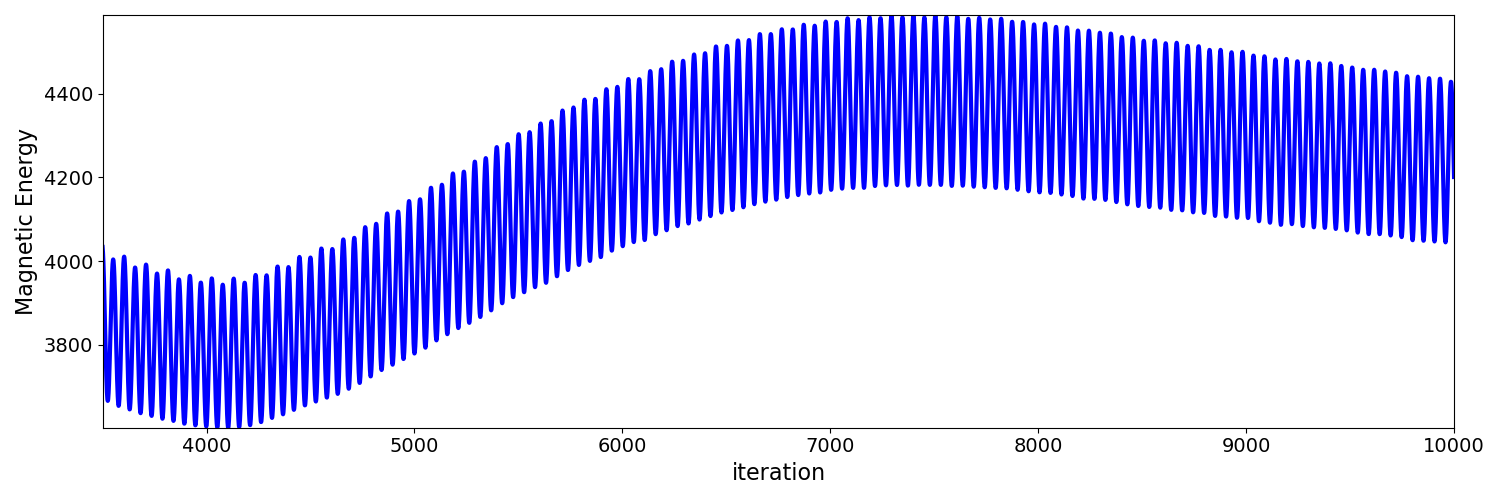 Model with 
Magnetic backreaction
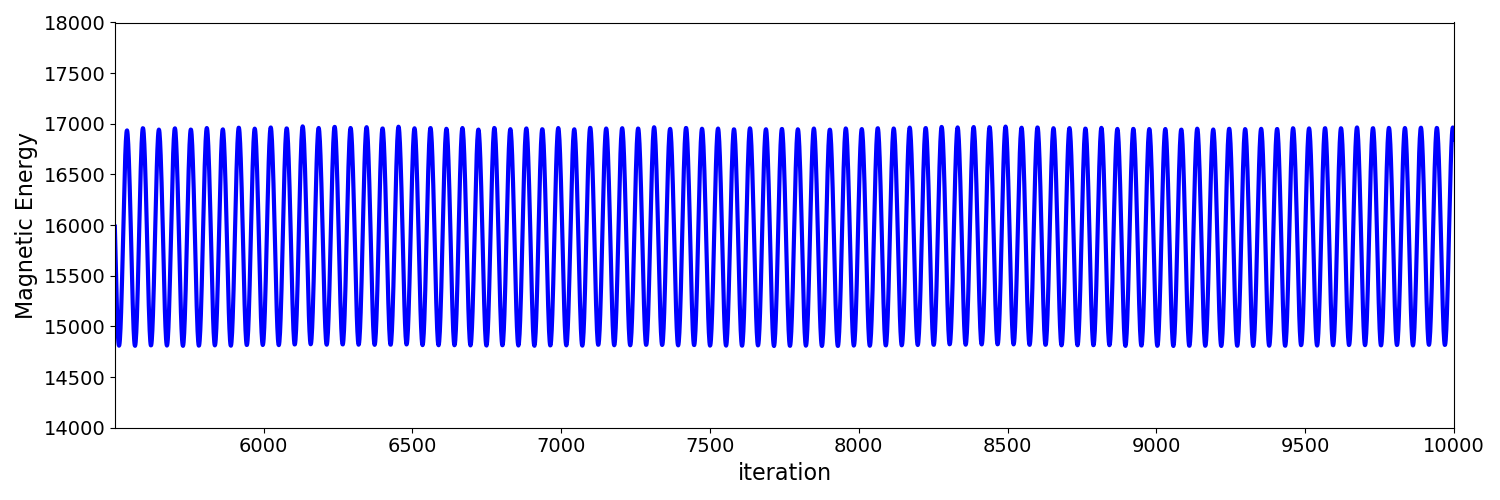 Model with 
Tilt quenching
‹#›
Magnetic backreaction: distinguishing factors
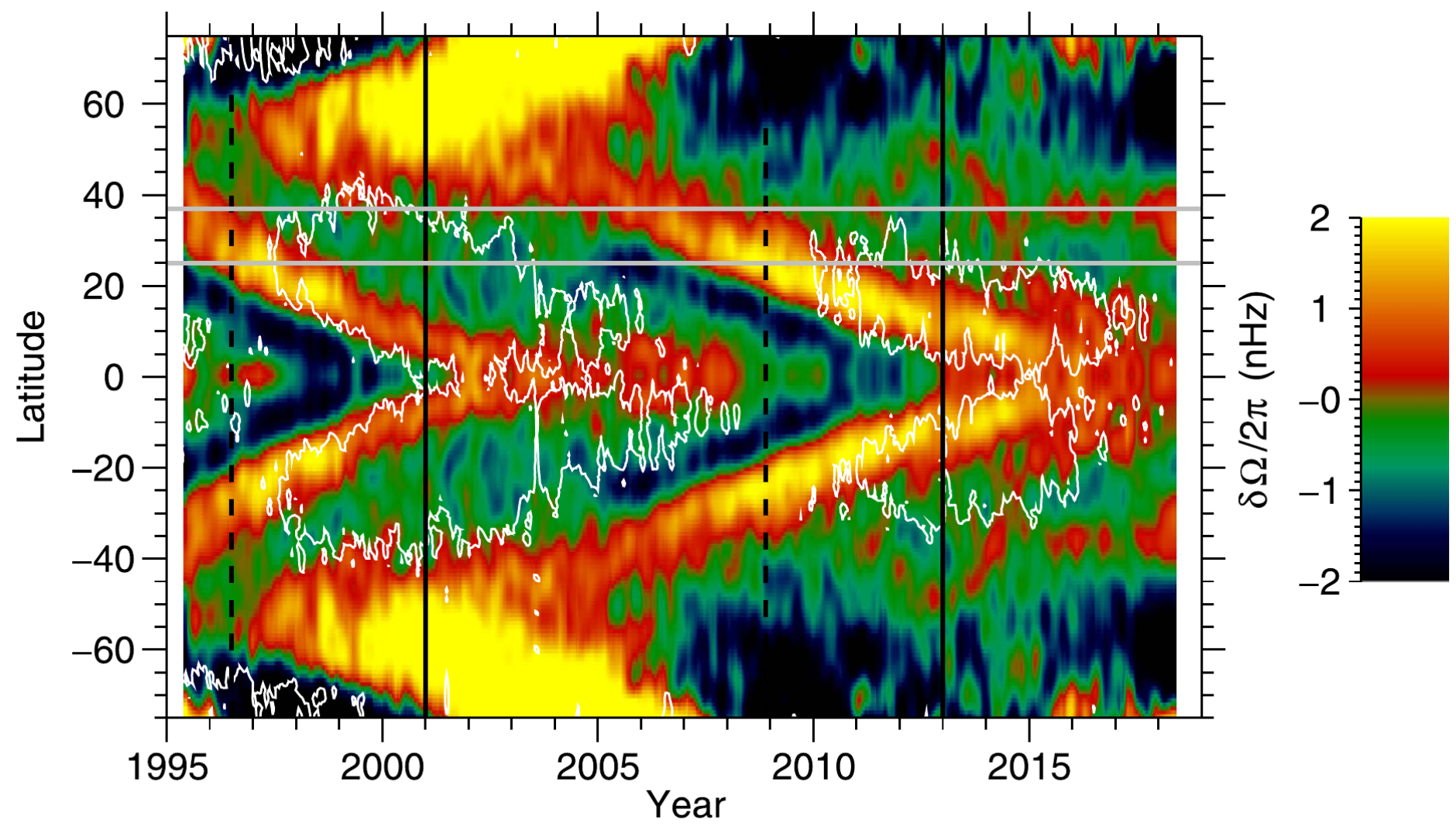 Observations 
(surface)
Howe et al. 2018
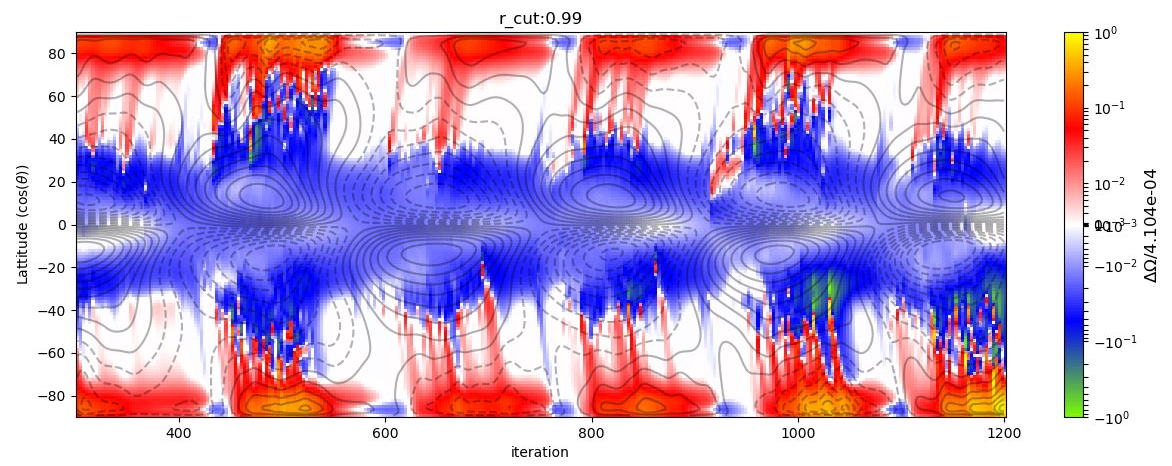 Model with 
Magnetic backreaction
‹#›
What saturates the solar cycle?
Magnetic backreaction? 
Tilt quenching? 
Flux Loss? 
Combination of all? 
Other mechanism?
‹#›
What saturates the solar cycle?
Magnetic backreaction?  
Tilt quenching? 
Flux Loss? 
Combination of all? 
Other mechanism?
Next steps:

Identify more observable distinguishing factors for each mechanism

Study how these mechanism work in combination with each other
‹#›
‹#›